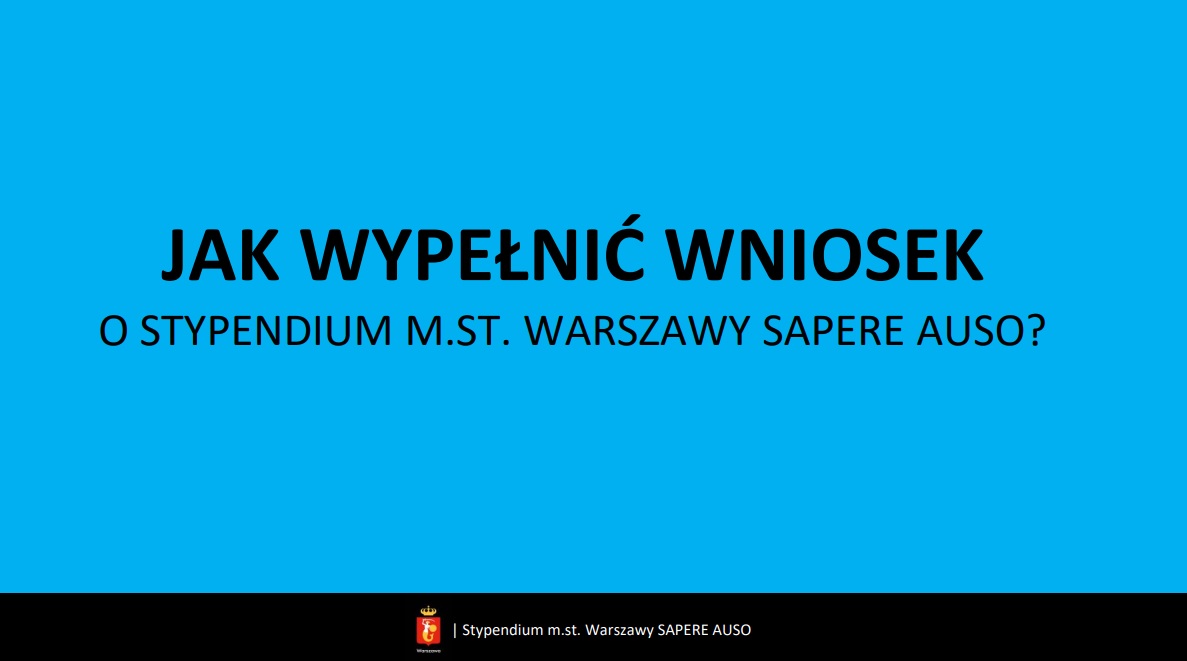 lub magrost1@staszic.waw.pl
Wnioski składane przez Szkołę
Termin: 10 lipca

Email: RLewkowicz@eduwarszawa.pl lub magrost1@staszic.waw.pl
Jak zapisać wniosek?
Strona główna / Moje wnioski          podgląd wniosku
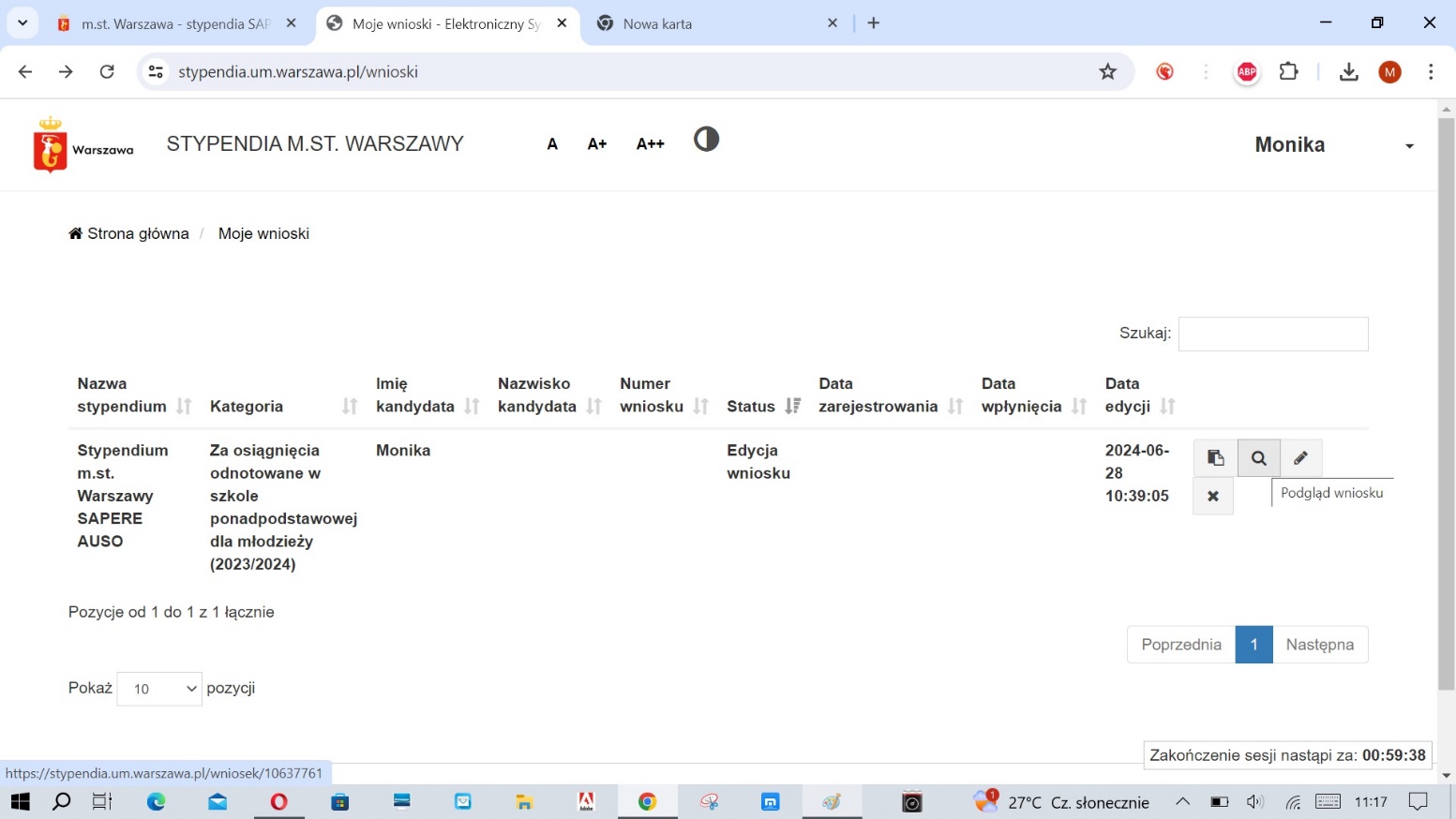 Jak zapisać wniosek?
Drukuj        Zapisz jako PDF
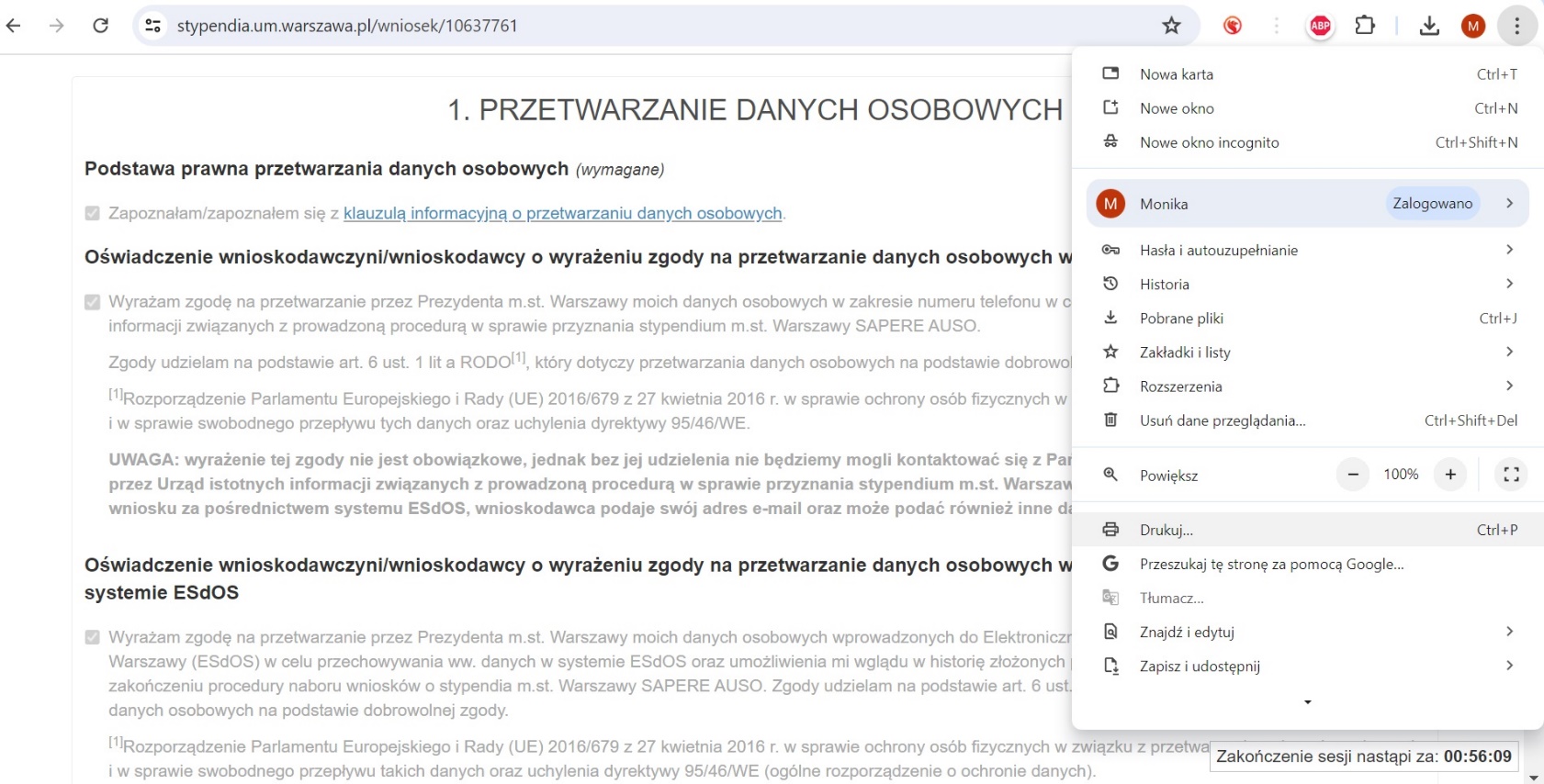 Jak zapisać wniosek?
Zapisz jako PDF        wyślij na adres: RLewkowicz@eduwarszawa.pl lub magrost1@staszic.waw.pl
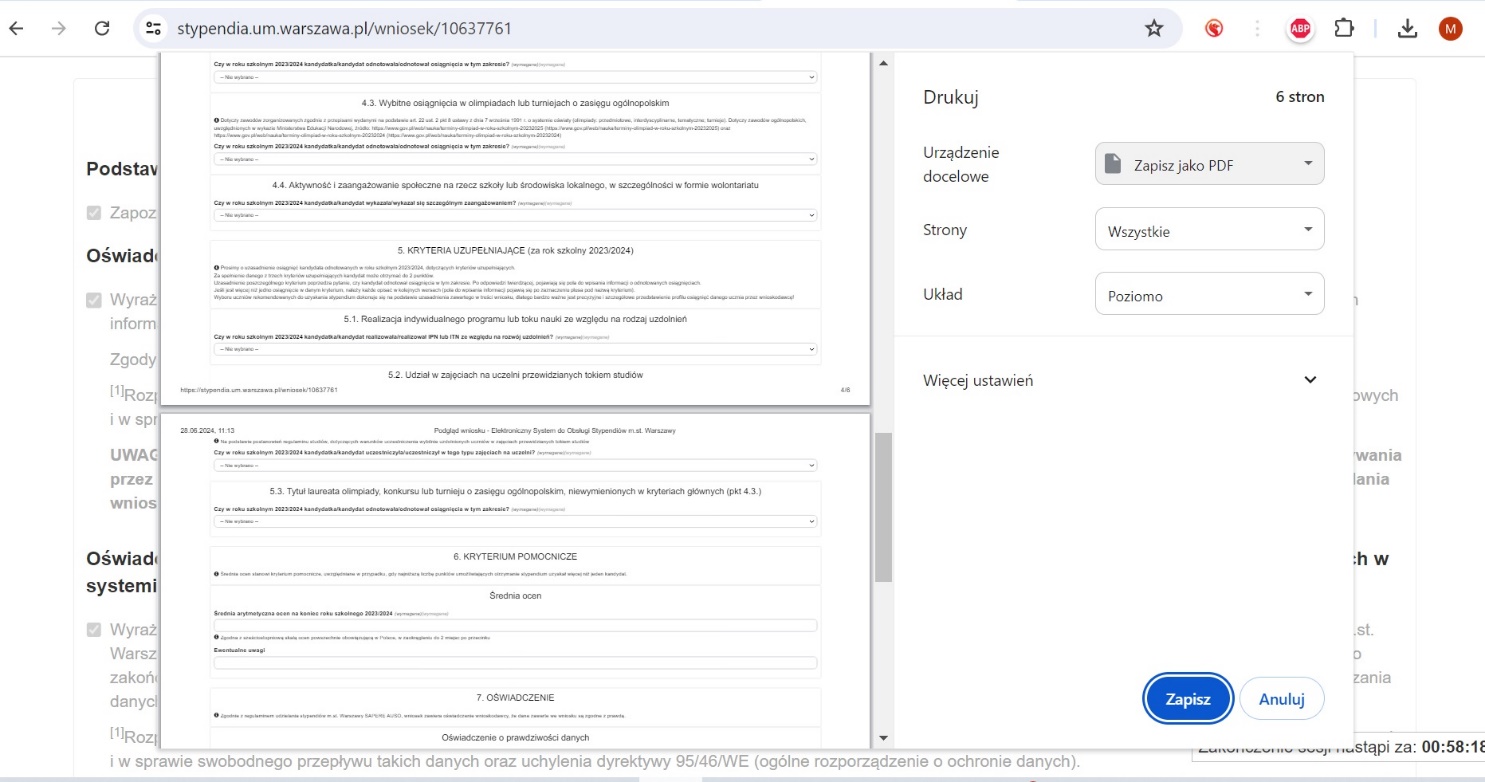 Podsumowanie
poprawna nazwa i rodzaj osiągnięcia

precyzyjnie i szczegółowo

kompletna dokumentacja  (np. działający link)

RODO